"Упражнения в определении
 склонения имен
 существительных и 
распознавании падежей
Презентацию составила учитель начальных классов 
Дёмина Людмила Михайловна
Какое время года сейчас хозяйничает на земле?
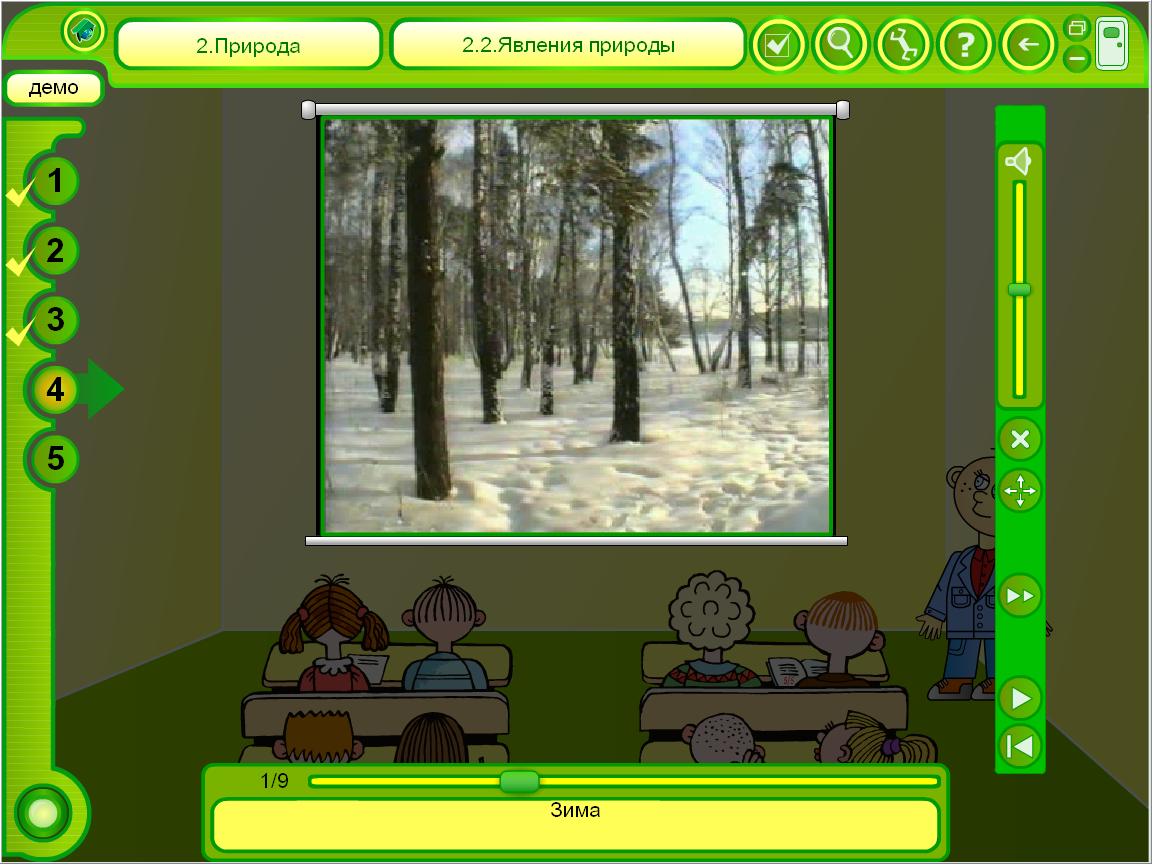 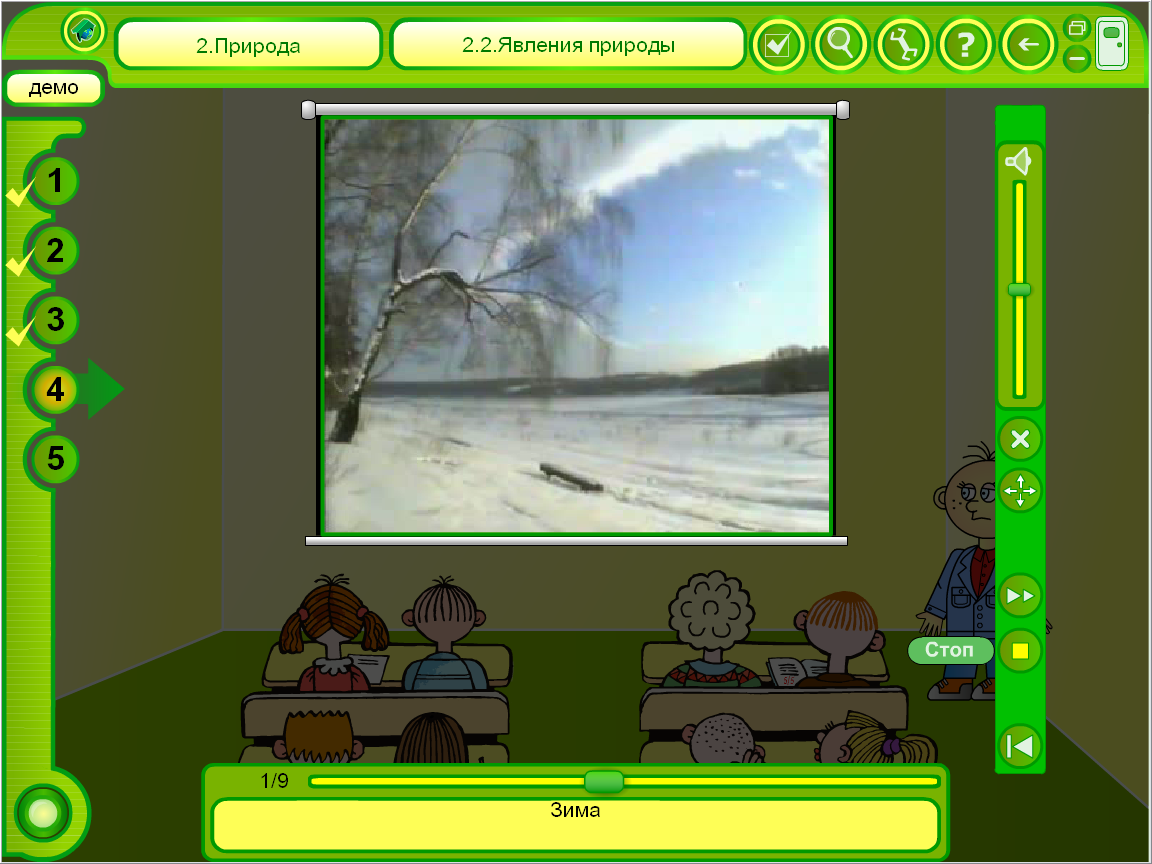 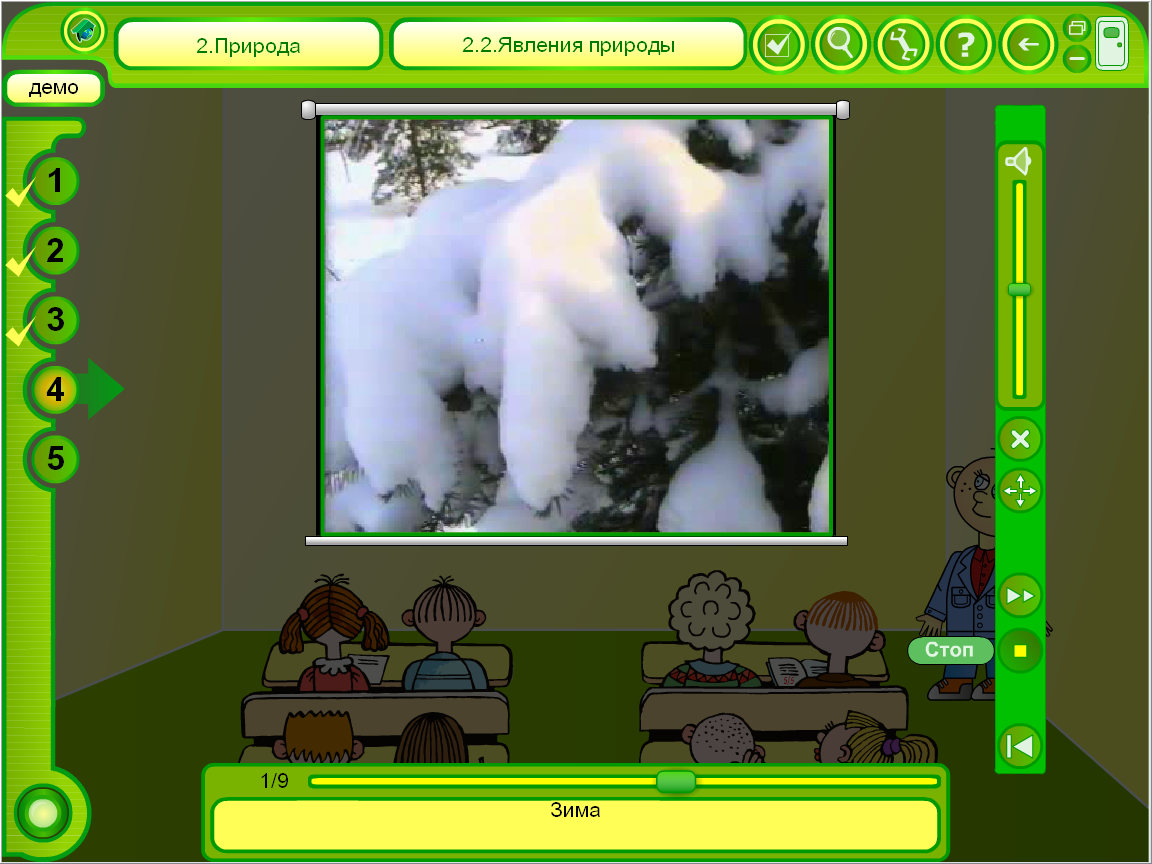 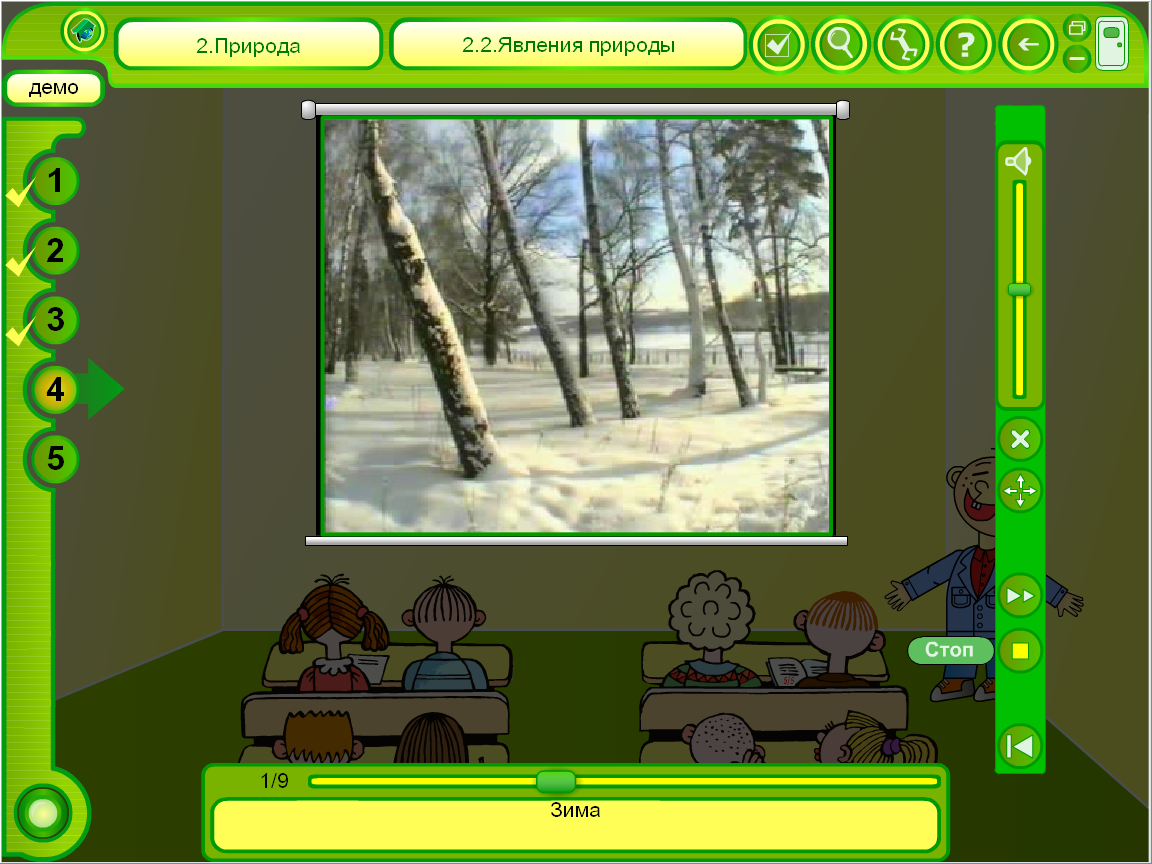 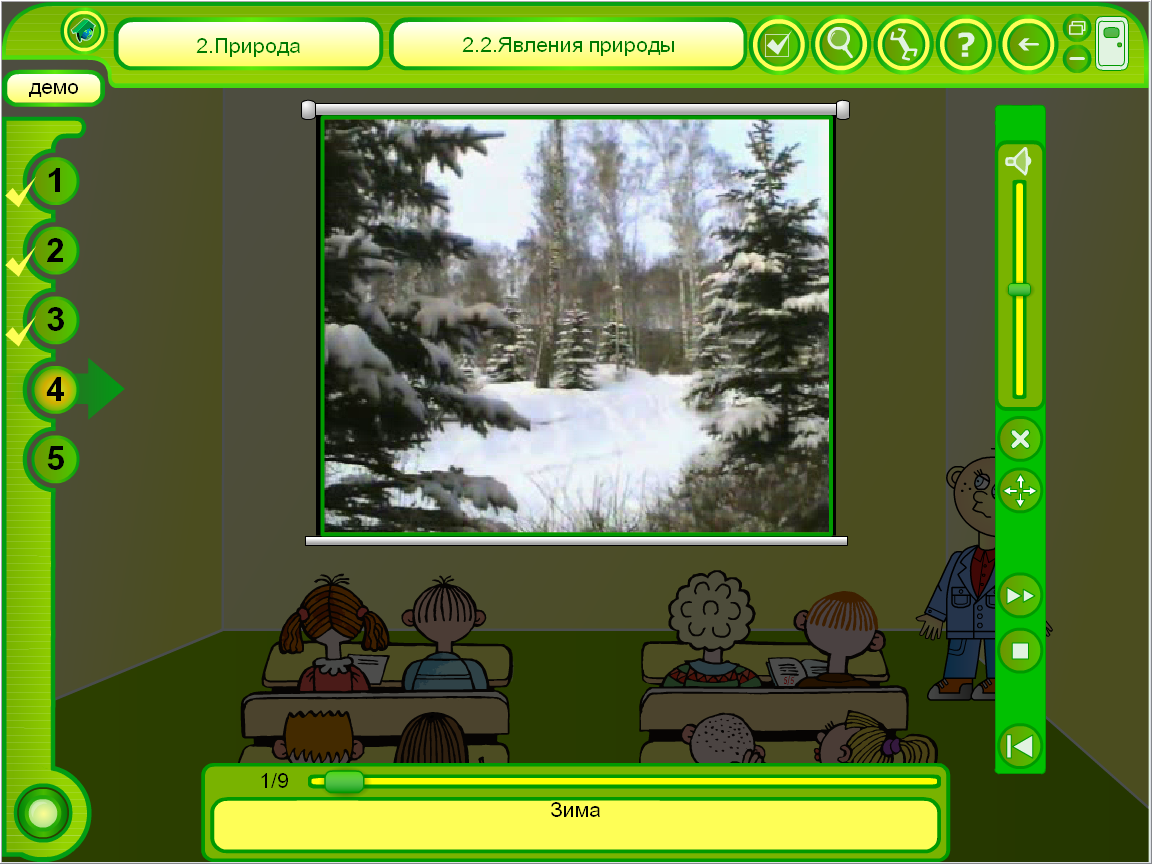 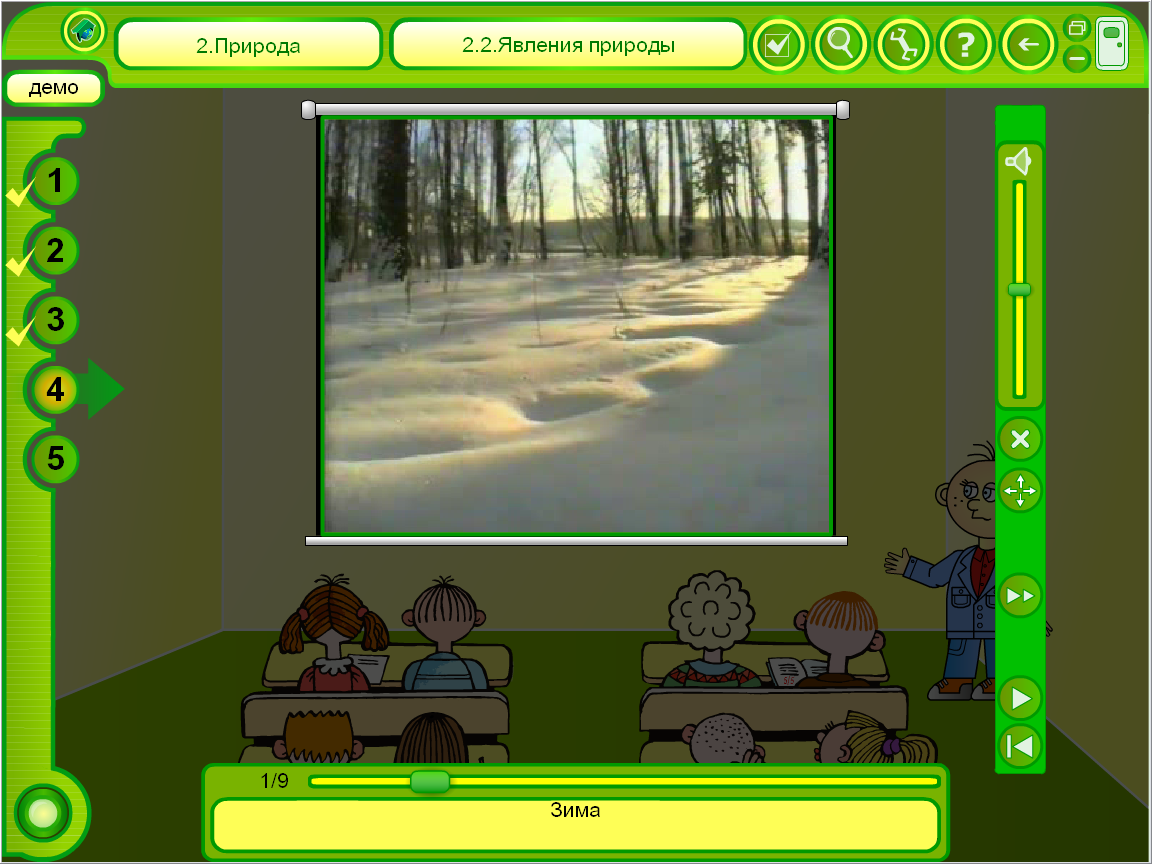 ВЬЮГА
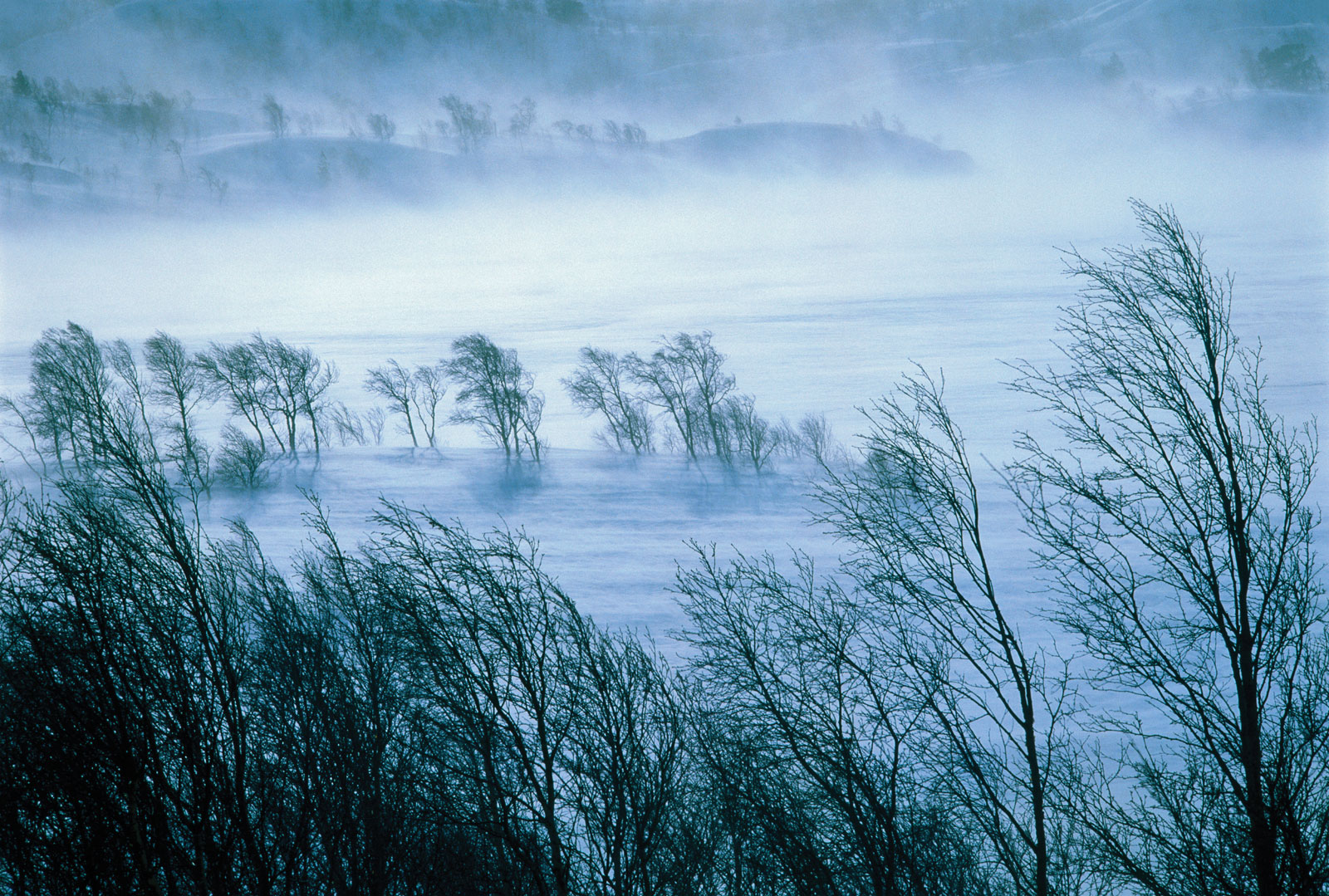 МЕТЕЛЬ
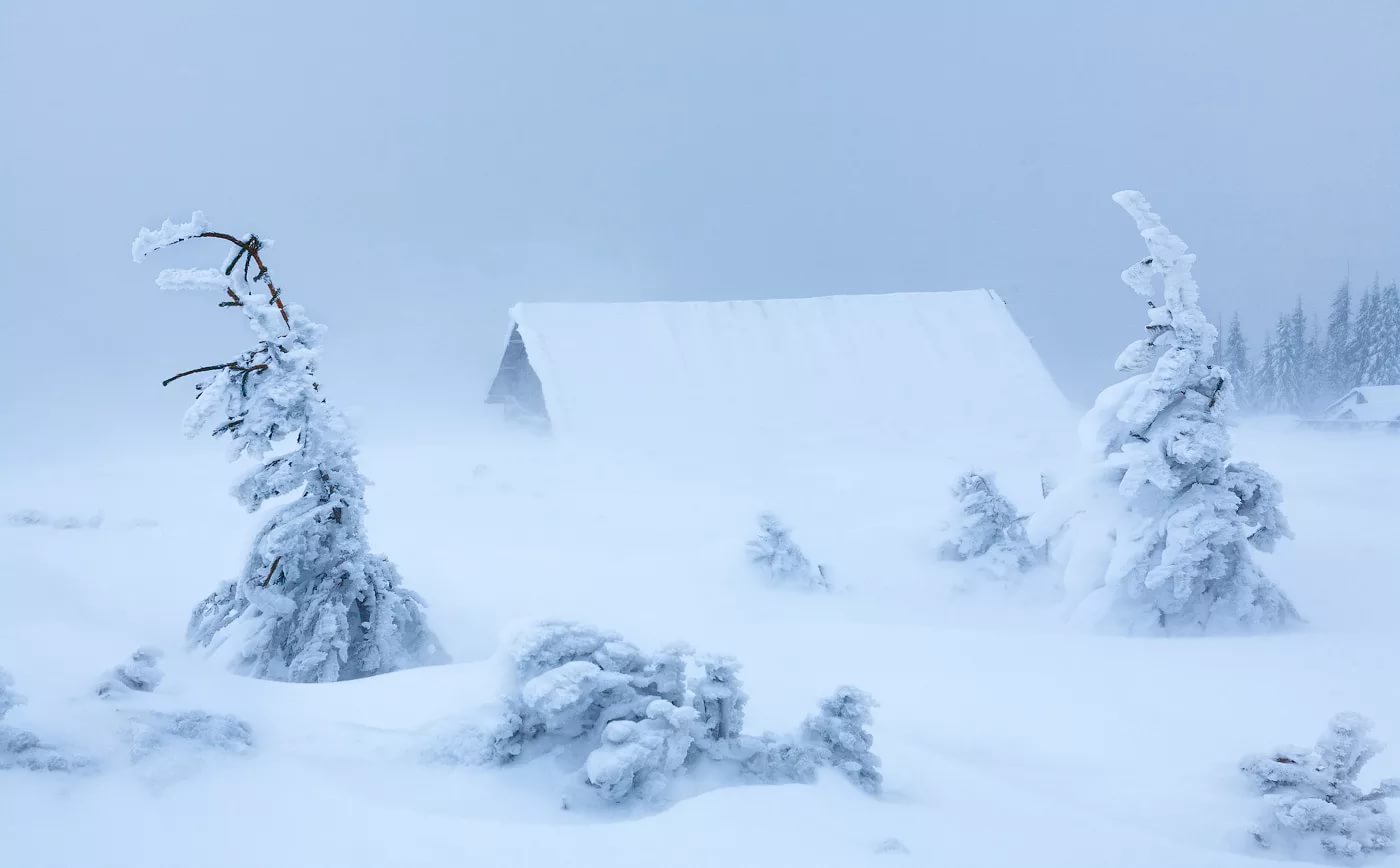 ПУРГА
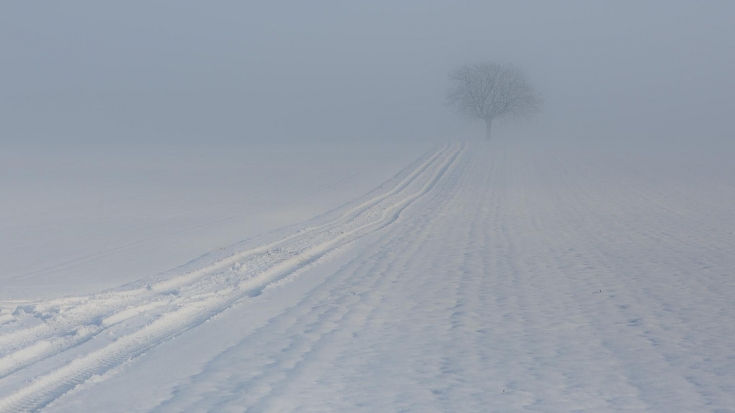 БУРАН
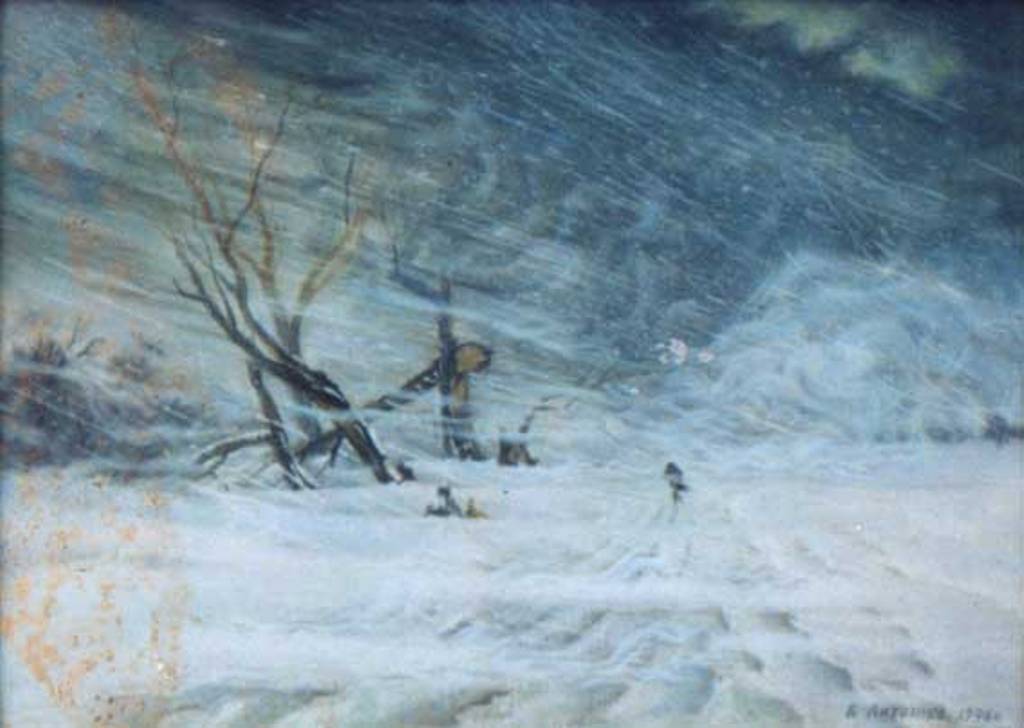 вьюгапургаметель
Дайте общее название словам.
Определите склонение у этих имён существительных
По каким признакам имена существительные относят к 1-ому, 2-ому, 3-ему склонению. 

Подберите к этим словам синоним-существительное 2 склонения.
 (Буран)
Расположите слова по степени возрастания силы этих природных явлений.
Метель, пурга, вьюга, буран.
Маршрутный лист урока
Карта успешности
Подводим итоги

Карта успешности
проверяем сами свои умения определять
склонение  падеж сочиняем рассказ
Решаем орфографические задачи
Закрепляем умение определять
 род склонение
Развиваем орфографическую зоркость
Памятка.
Чтобы определить склонение имени существительного, нужно:
Определить род.
Выделить окончание существительного в именительном падеже единственного числа.
По роду и по окончанию определить склонение.
 Образец рассуждения:  «Тетрадь— она, моя —
существительное женского рода;в именительном падеже нулевое окончание, значит, существительное тетрадь третьего склонения».
-Определите склонение следующих существительных:
- Запишите их в три строчки по склонениям.
Сугроб, снежинка, север, позёмка, изморозь, лёд, салазки, снегирь, пороша.
Проверь
1скл: снежинка, позёмка,  пороша
2скл: сугроб, север, лёд, снегирь
3скл: изморозь
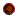 Вставьте пропущенные буквы, объясните написание
Прил_тели к нам м_тели,
Зал_пили снегом щели.
На _кне ст_рик- м_ро_
Льдинкой росп_си нанёс.
Выпишите из стихотворения словосочетания с именами существительными в таком порядке.
1 уровень                  2 уровень
3cкл. В.п.              выпишите из первого         
2 скл. Т.п.             предложения  слово-           
2 скл. П.п.             сочетания определите            
1 скл. Т.п.             склонение падеж
Самопроверка
1 уровень
3скл.В.п. залепили щели
2скл. Т.п. залепили снегом
2скл. П.п. нанёс на окне
1скл Т.п. нанёс льдинкой
2 уровень
Прилетели метели (3скл. И.п.), залепили снегом( 2скл.Т.п.), залепили щели(3скл.В.п.)
Продолжите текст несколькими предложениями и озаглавьте его.
Волшебно преобразился лес. Стоит завороженный чарами зимы молчаливый витязь в хвойной кольчуге.
Карта успешности
МОГУ   ОБЪЯСНИТЬ  И  НАУЧИТЬ  ДРУГОГО

МОГУ  ПРИМЕНИТ Ь ЗНАНИЯ  НА  ПРАКТИКЕ

ЗНАЮ  И  ПОНИМАЮ

НЕ УВЕРЕН,  ЧТО  ВСЕ  ЗНАЮ И  УМЕЮ

НЕ  ЗНАЮ